Maternal deprivation
Attachment 9
Answer the following…
1. What is a hypothesis?
A prediction of  what you expect to happen…..
2. What do you think ‘maternal deprivation’ means?
So Bowlbys maternal deprivation hypothesis is a prediction of the short and long term effects for a child of being separated from their female primary care-giver. 
3. List all of the reasons that a child may be separated from a primary caregiver. 
Death
Divorce
Prison
Hospitalisation
Going out to work!
Bowlby (1953)Maternal Deprivation Hypothesis
Without looking at the theory and using what you know already, what do you think Bowlby’s Monotropic theory suggests would happen if a child was separated from their mother?
Go through the CR.I.I.M.P.S to help
Bowlby (1953)Maternal Deprivation Hypothesis
“Mother love in infancy and childhood is as important for mental health as are vitamins and proteins for physical health” (1953)
Bowlby (1953)Maternal Deprivation Hypothesis
1.  “Mother love in infancy and childhood is as important for mental health as are vitamins and proteins for physical health” (1953) 
2. if a child does not have a warm, intimate and continuous relationship with his or her mother (or mother-substitute) then they would have trouble forming relationships with others later on, and would be at risk of behavioural disorders such as affectionless psychopathy (see later) but also risk of intellectual problems e.g. low IQ. 
3. If the separation occurs before the age of two and a half (without a substitute)  the effects on the emotional well-being of the child are particularly severe, (critical period)
4. although the child is at risk of deprivation up to the age of five. 
5. Bowlby identified circumstances in which maternal deprivation could occur, which included the mother being imprisoned, divorce or even the mother working full time.
6. The effects of deprivation are permanent and irreversible. (add this to theory in your pack)
Bowlby’s 44 Thieves
Bowlby studied 88 children aged 5 to 16 who had been referred to a child guidance clinic where he worked. 
44 were referred for stealing the other half were a control group. 
Bowlby diagnosed 16 of the 44 as affectionless psychopaths – shameless and conscienceless. 
The control group had been referred for other types of behaviour but none of them were diagnosed as affectionless psychopaths. 
Bowlby interviewed the children and their family to build a record of their early life experiences.  
Bowlby discovered that 86% of the affectionless psychopaths had experienced early and prolonged separation from their mothers; only 4% of the control group had experienced such separation. He concluded that the separation had caused affectionless psychopathy.
Bowlby’s 44 Thieves
On your tables evaluate the study on wall boards. 
Don’t use your packs!
Remember to link it back to the theory i.e. all the negative points reduce the support for the theory.
Here are some hints- sample? Researcher bias? Extraneous variables? Interviews?
Task
As a child Sally's primary attachment figure was her mother however in the first five years of her life she worked away from home for long periods, sometimes not coming back for months on end. Her dad did his best to be a substitute for her mother. Sally is now five and about to start school.
Task
Sally is starting school, what would Bowlby predict would happen to Sally at school and why? 
What impact would this have on 
Sally as she gets older?
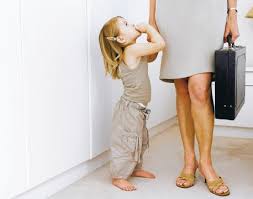 Task - Answers
Deprivation during the critical period of 2 1/2 years 
No female substitute even if dad tried 
No internal working model 
Delinquency-trouble in school 
Low iq-struggles with school work 
Affectionless psychopathy-little regards to the feeling of others, bullying, stealing, no guilt.
Evaluating Bowlby’s MDH
Evaluation of Bowlby’s MDH
Deprivation versus privation
Rutter (1976) claimed that Bowlby was actually mixing up the concepts of deprivation and privation. 
Deprivation = bond established and broken
Privation = bond never established
He claims Bowlby never made it clear whether the child’s attachment bond had actually even been there in the first place and that in fact the severe long-term damage that Bowlby associated with deprivation was more likely to be the result of privation.
Did you ever go into hospital as a child? What happened? Were you parents allowed with you? Before Bowlby this wasn’t the case.
Real world application
Bowlby’s theory and work by Robertson and himself had an enormous effect on childrearing and led to major social change in the way children were cared for in hospitals. Before the research parents were discouraged or even forbidden from visiting children who had to go into hospital but his research and footage showing how distressed these children became from Robertson changed this.
Individual differences
Do you think some children will be able to cope with separation better than others?
Which type? Why?
Barret (1997) reviewed various studies on separation and concluded that actually securely attached and more mature children may actually cope better and be less affected than insecurely attached children.
Linking the different topic areas together
The exam board love to ask exam questions that require you linking different areas of topics together.For example Bowlby’s monotropic theory links to role of the father as monotropy says that the father can't be the primary caregiver but research by Lamb and Field disagree.
If you can link it means you have a really deep understanding of the material so is a skill you must practice. So let's practice!
Linking topics together…
Each table will have an area of attachment and you have to link it to the maternal deprivation hypothesis.i.e. what would it predict about a child being separated from a female care-giver? Is there any research from the topic area that would say it would have an effect or wouldn't have an effect? 

1. Reciprocity and interactional synchrony
2. Schaffer's stages/study
3. Role of the father
4. Animal studies
5.learning theory

If you finish your example pick another one to do-push yourself!
Linking task… Answers
Reciprocity and interactional synchrony-these are important for the development of strong attachments and so if a child and mother are separated then there isn't the opportunity for these things to develop and so could possibly effect the bond between caregiver and infant. But depends on when the separation occurs. If the relationship and communication is reciprocal already then maybe there will be no problem. 
Schaffer-if this occurs in the discriminate stage then a child would be distressed as if a specific attachment has been formed with the mother then there will be distress on separation, especially if no multiple attachments have yet been formed. If they have been formed then maybe the child would be OK if they are with one of the multiple attachment figures? 
Role of the father- research says different things here. Some would say that if there is a father present during the separation then the effects would be reduced or removed as Field and Lamb say a father can be as sensitive as a female so could take on this role. Some research by Gottesman says that it would effect the child's attachment when a teenager
Linking task… Answers
Animal studies- the monkeys had a kind of mother substitute but still there is long term damage- the monkeys were more aggressive, bad mothers, poor at breeding but is this because they never got to form an attachment at all as they were taken at birth? Lorenz-ducks can find their own food from birth but if an animal has not imprinted then could there be problems? 

Learning theory- can't be separated in the first few months or mother wouldn't become the conditioned stimulus and the attachment would be formed instead with whoever feeds the child. Doesn't say much about what would happen after the bond is formed but all about learning  so no mother figure to learn from of for long period of time.
Recap task
1.  “Mother love in infancy and childhood is as important for mental health as are vitamins and proteins for physical health” (1953) 
2. if a child does not have a warm, intimate and continuous relationship with his or her mother (or ……………. ……………..e) then they would have trouble forming ………………….. with others later on, and would be at risk of behavioural disorders such as affectionless psychopathy (see later) but also risk of intellectual problems e.g. low IQ. 
3. If the separation occurs before the age of ……… and a half (without a substitute)  the effects on the emotional well-being of the child are particularly severe, (critical period)
4. although the child is at risk of deprivation up to the age of ……….. 
5. Bowlby identified circumstances in which maternal deprivation could occur, which included the mother being ……………., divorce or even the mother ……………..
6. The effects of deprivation are ……………………and ……………………..
Recap task
Bowlby studied ….children aged ………….who had been referred to a child guidance clinic where he worked. 44 were referred for stealing the other half were a control group; 
Bowlby diagnosed … of the 44 as …………….. …………………– shameless and conscienceless. The control group had been referred for other types of behaviour but none of them were diagnosed with the same disorder.
 Bowlby interviewed the children and their family to build a record of their early life experiences.  
Bowlby discovered that ….. of the affectionless psychopaths had experienced early and prolonged separation from their mothers; only ….. of the control group had experienced such separation. 
He concluded that the ……………..had caused affectionless psychopathy.
Easy, medium, hard!
Pick an easy, medium or hard exam question on Bowlby’s maternal deprivation hypothesis
EASY- Outline Bowlby’s maternal deprivation hypothesis 
(6 marks)
Joe was taken away from his alcoholic parents at six months old and placed in care. He was adopted when he was seven years old, but has a difficult relationship with his adoptive parents. He is aggressive towards his younger siblings and is often in trouble at school. His last school report said “joe struggles with classwork and seems to have little regard for the feelings of others”
MEDIUM - Explain Joe’s behaviour referring to the maternal deprivation hypothesis (6 marks)
HARD - Discuss Bowlby’s maternal deprivation hypothesis. Refer to the experiences of Joe as part of your discussion (12 marks)
Answers
Bowlby’s view of monotropy – single attachment 
Bowlby’s theory of irreversibility – consequences cannot be reversed 
Bowlby’s view about a critical period – if attachment is disrupted/not formed it is too late 
Bowlby’s consequences of maternal deprivation – delinquency; affectionless psychopathy; low IQ etc 
Bowlby’s theory of the internal working model as a template for later relationships. 
 Credit other relevant aspects of Bowlby’s theory.
Answers…
Possible application points: 
• Joe’s difficult relationships may be due to a lack of opportunity to develop an internal working model 
• adopted at seven years old, Joe is beyond the critical period for forming attachments 
• Joe shows consequences of maternal deprivation – delinquency – ‘in trouble at school’; low IQ – ‘struggling with classwork’; affectionless psychopathy – ‘little regard for the feelings of others’. 

Possible discussion points: 
• Bowlby’s confusion over privation and deprivation 
• overemphasis on mother and monotropy 
           • sensible focus on importance of childhood experiences 
           • wider implications, eg changes in child hospitalisation 
• use of evidence to support or refute Bowlby’s work, eg Schaffer’s multiple attachments; studies contradicting the critical period and reversibility, eg Rutter’s Romanian orphan research. 
 Credit other relevant discussion points. 
Only credit evaluation of the methodology used in studies when made relevant to discussion of Bowlby’s work on maternal deprivation